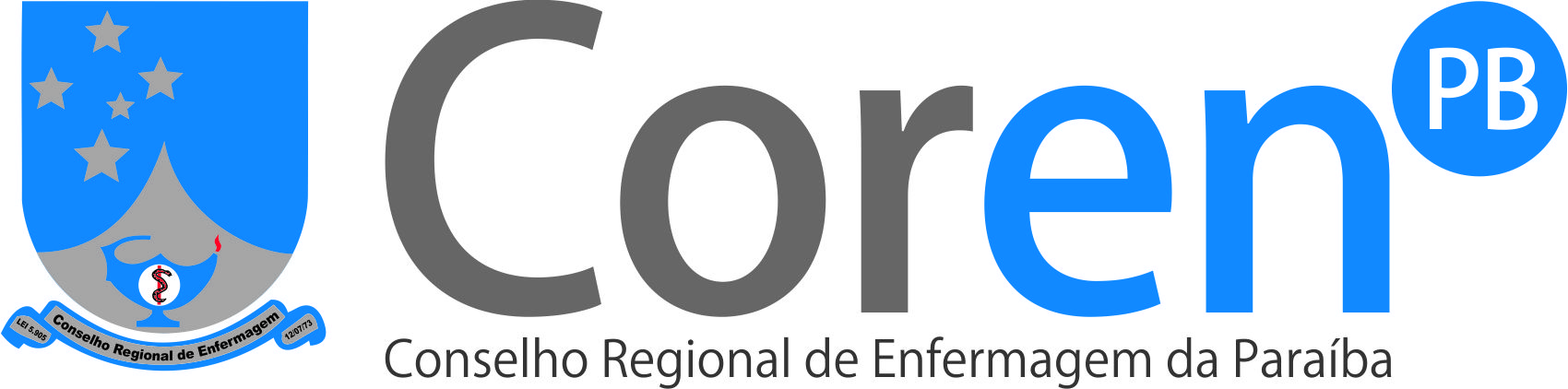 MESA REDONDA: DIRETRIZES E POLÍTICAS       PARA O PROCESSO DE FISCALIZAÇÃO:  INTERDIÇÃO ÉTICA
“EXPERIÊNCIA DO JURÍDICO DO COREN/PB”
ALANNA GOMES OLIVEIRA GONÇALVES
[Speaker Notes: Este modelo pode ser usado como arquivo de partida para apresentar materiais de treinamento em um cenário em grupo.

Seções
Clique com o botão direito em um slide para adicionar seções. Seções podem ajudar a organizar slides ou a facilitar a colaboração entre vários autores.

Anotações
Use a seção Anotações para anotações da apresentação ou para fornecer detalhes adicionais ao público. Exiba essas anotações no Modo de Exibição de Apresentação durante a sua apresentação. 
Considere o tamanho da fonte (importante para acessibilidade, visibilidade, gravação em vídeo e produção online)

Cores coordenadas 
Preste atenção especial aos gráficos, tabelas e caixas de texto. 
Leve em consideração que os participantes irão imprimir em preto-e-branco ou escala de cinza. Execute uma impressão de teste para ter certeza de que as suas cores irão funcionar quando forem impressas em preto-e-branco puros e escala de cinza.

Elementos gráficos, tabelas e gráficos
Mantenha a simplicidade: se possível, use estilos e cores consistentes e não confusos.
Rotule todos os gráficos e tabelas.]
RESOLUÇÃO COFEN Nº 374/2011
PARECER Nº 62/2012 DA ASSESSORIA 
     LEGISLATIVA DO COFEN
DECISÃO COREN/PB Nº 02/2012
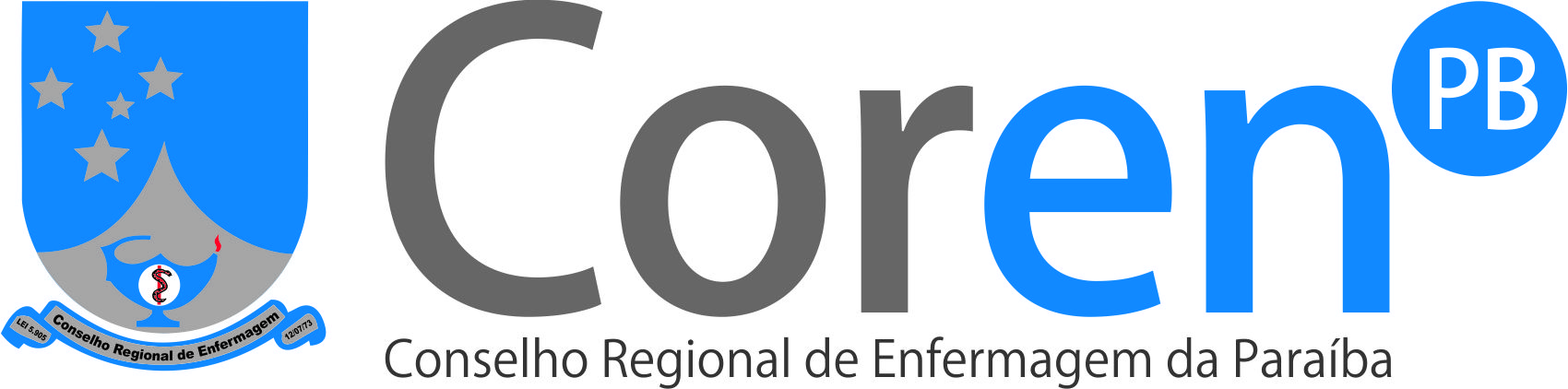 CONCEITO DE INTERDIÇÃO ÉTICA EXTRAÍDA DA RESOLUÇÃO COFEN                Nº 374/2011:
“SUSPENSÃO DA ATIVIDADE PROFISSIONAL DE ENFERMAGEM, DE CARATER PROVISÓRIO OU DEFINITIVO,            A SER UTILIZADA EXCEPCIONALMENTE  PARA PROTEGER A BOA PRÁTICA DE ENFERMAGEM E O DIREITO À SAÚDE DO CIDADÃO”.
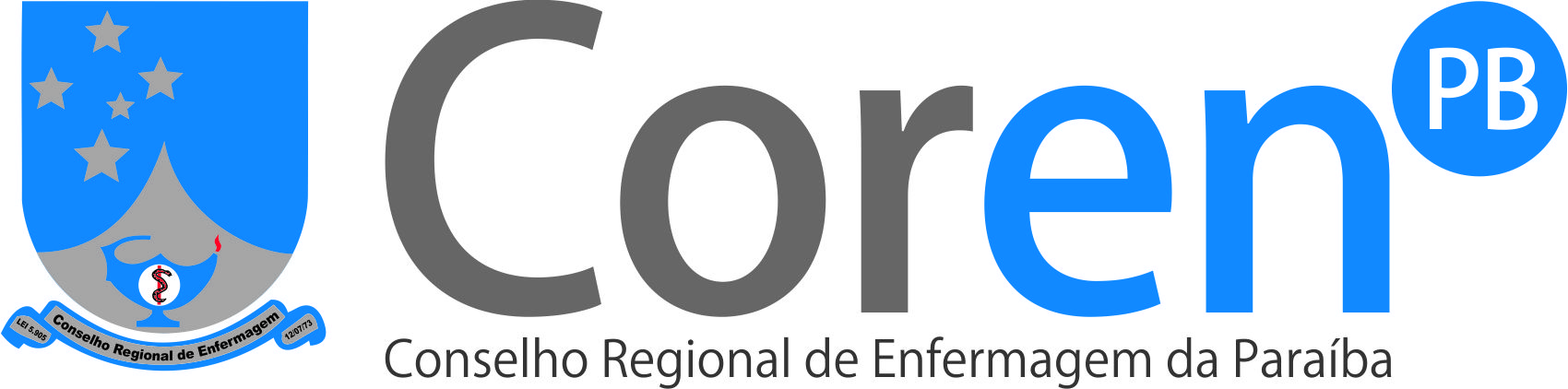 [Speaker Notes: Forneça uma breve visão geral da apresentação. Descreva o foco principal da apresentação e por que ela é importante.
Introduza cada um dos principais tópicos.
Para fornecer um roteiro para o público, você pode repita este slide de Visão Geral por toda a apresentação, realçando o tópico específico que você discutirá em seguida.]
CONCEITO DE PODER DE POLÍCIA EXTRAÍDO DO PARECER ASSLEGIS DO COFEN
PODER DE POLÍCIA É O PODER CONCEDIDO À ADMINISTRAÇÃO PARA DISCIPLINAR E RESTRINGIR, EM FAVOR DO INTERESSE PÚBLICO, DIREITOS E LIBERDADES INDIVIDUAIS, QUE TRADUZIDO PARA A REALIDADE DESTE SISTEMA AUTÁRQUICO, SIGNIFICA A POSSIBILIDADE DO CONSELHO CONDICIONAR E RESTRINGIR O USO E GOZO DE ATIVIDADE QUE PONHA EM RISCO A SEGURANÇA OU A SAÚDE PÚBLICA EM BENEFÍCIO DA COLETIVIDADE.
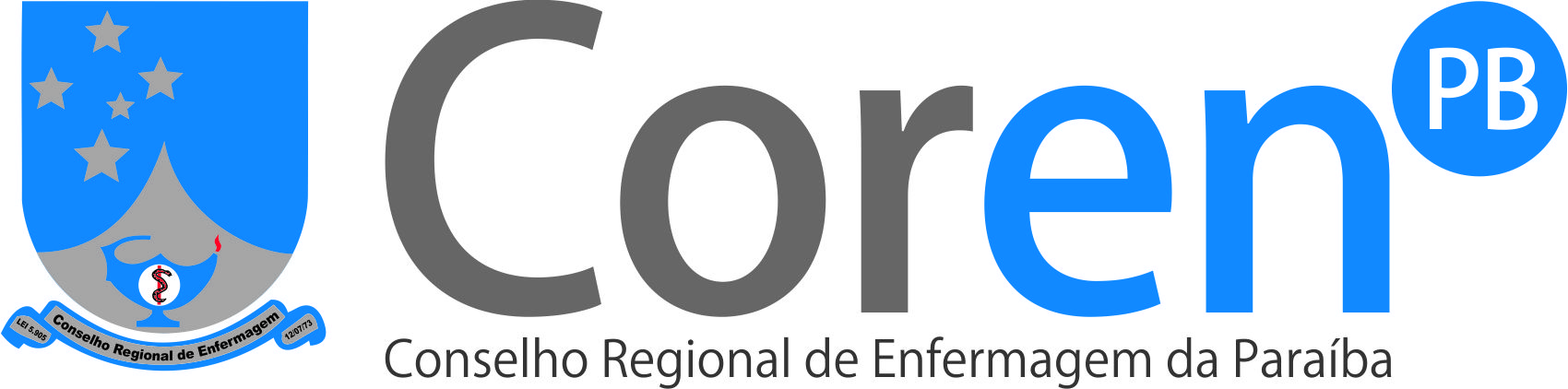 A INTERDIÇÃO OCORRERÁ DESDE QUE EXISTA PROVA INEQUÍVOCA DO PROCEDIMENTO DANOSO DO PROFISSIONAL DE ENFERMAGEM OU HAJA FUNDADO RECEIO DE DANO IRREPARÁVEL OU DE DIFICIL REPARAÇÃO, CASO O PROFISSIONAL CONTINUE A EXERCER A ENFERMAGEM.
DECISÃO COREN/PB Nº 02/2012
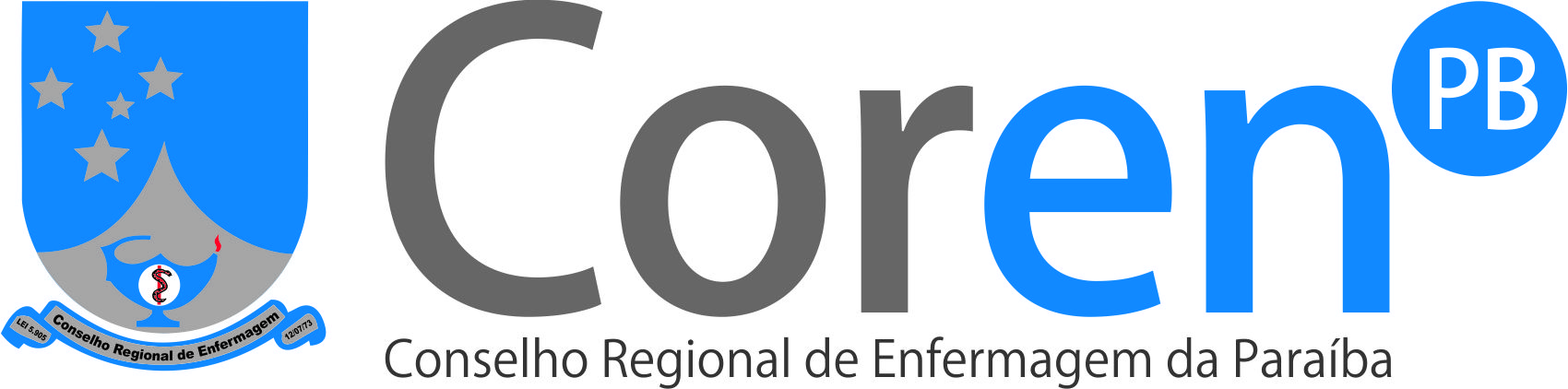 [Speaker Notes: Esta é outra opção para um slide de Visão Geral.]
PROCEDIMENTO DA INTERDIÇÃO ÉTICA   -  DECISÃO COREN/PB Nº 02/2012 DE FORMA CAUTELAR (MEDIDA DE URGÊNCIA)
DECISÃO DO PRESIDENTE DO COREN/PB, AD REFERENDUM
DESIGNAÇÃO DO CONSELHEIRO SINDICANTE(EMITIRÁ PARECER)
APRESENTAÇÃO DO PARECER NA REUNIÃO PLENÁRIA SUBSEQUENTE
DECISÃO PELA MANUTENÇÃO DA INTERDIÇÃO OU REVOGAÇÃO DA MESMA
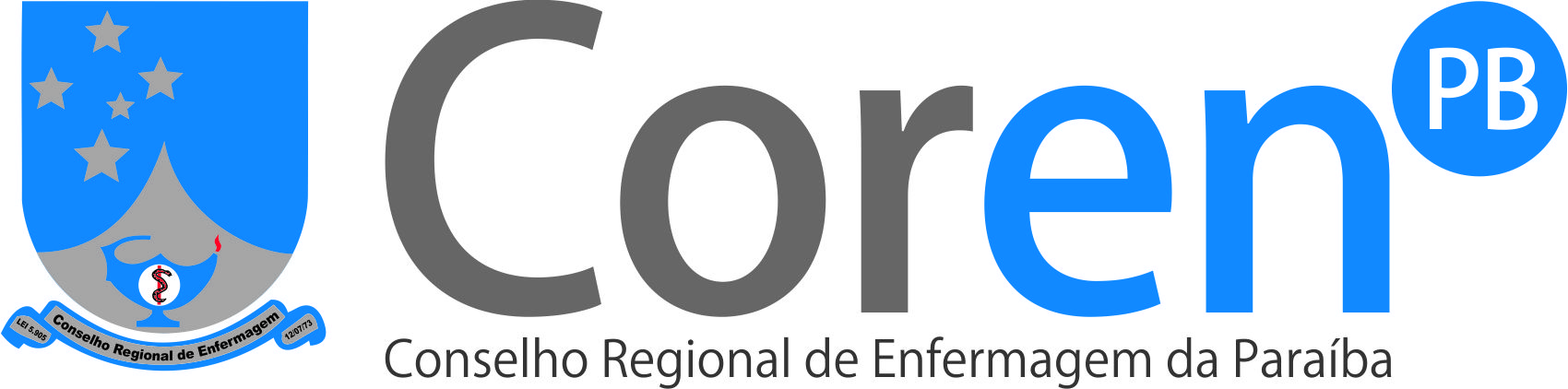 DE FORMA ORDINÁRIA
RETORNO DA FISCALIZAÇÃO (RELATÓRIO ACOSTADO AO PAD)
RECEBIMENTO DA SOLICITAÇÃO DE INTERDIÇÃO ÉTICA PELO FISCAL
DESIGNAÇÃO DO CONSELHEIRO SINDICANTE (EMITIRÁ PARECER)
APRESENTAÇÃO DO PARECER NA REUNIÃO PLENÁRIA SUBSEQUENTE
DECISÃO PELA REALIZAÇÃO OU NÃO DA INTERDIÇÃO ÉTICA
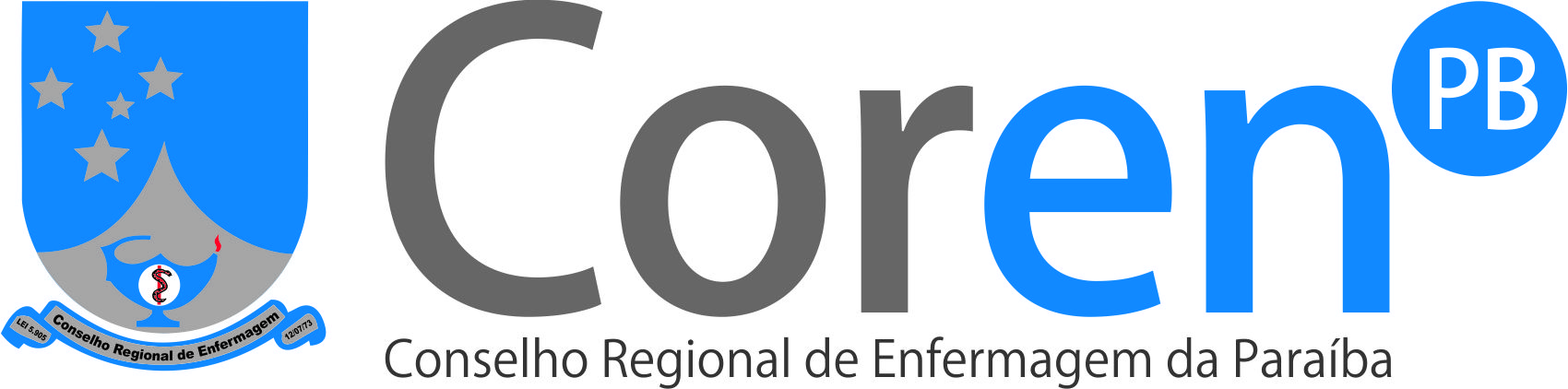 DECRETADA A INTERDIÇÃO, DEVERÁ SER LAVRADA DECISÃO E ATO, E ESTE ÚLTIMO SERÁ EXPOSTO EM LOCAL VISÍVEL, QUANDO COLETIVA, E ENTREGUE AO INTERDITADO, QUANDO INDIVIDUAL.
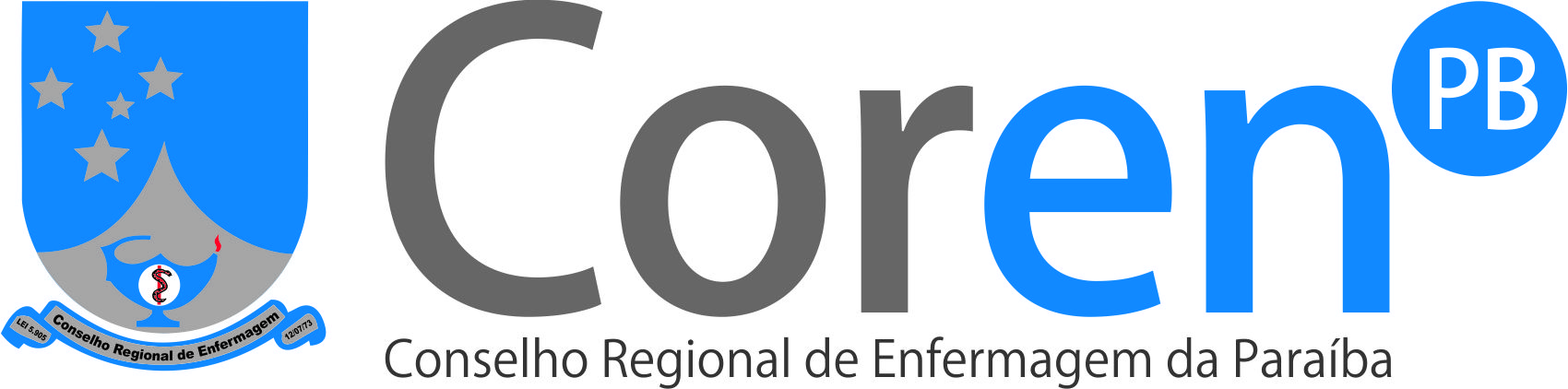 PROCEDIMENTO DE DESINTERDIÇÃO
PROTOCOLADO O PEDIDO DE DESINTERDIÇÃO
PRESIDENTE DETERMINA FISCALIZAÇÃO A SER REALIZADA EM 7 DIAS
EMISSÃO DE RELATÓRIO CIRCUNSTANCIADO
DELIBERAÇÃO NA PRÓXIMA REUNIÃO PLENÁRIA
SE A INTERDIÇÃO FOR MANTIDA CABERÁ RECURSO PARA O PLENO DO COFEN NO PRAZO DE 15 DIAS
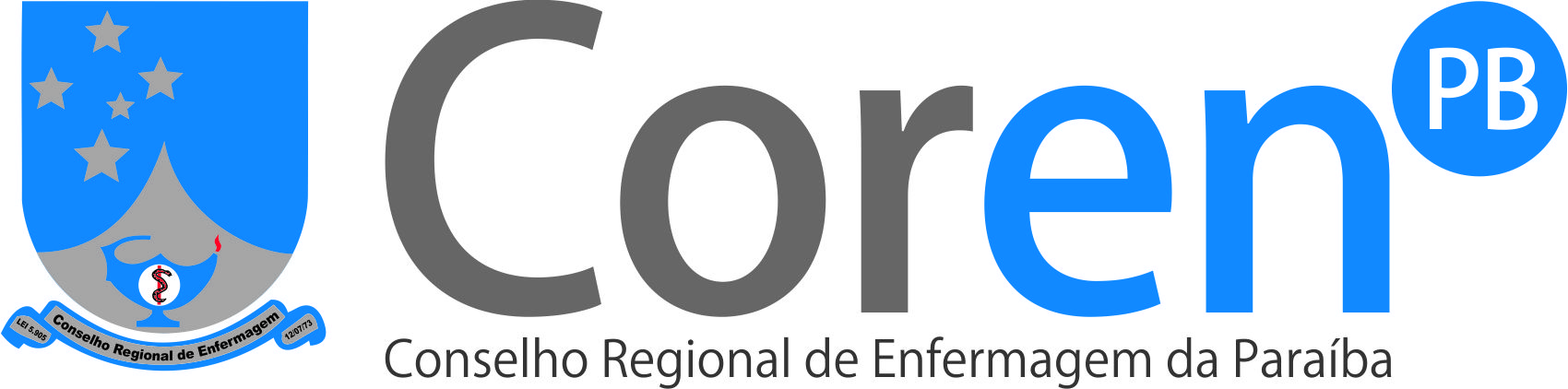 DECISÕES JUDICIAIS
“COM EFEITO, NÃO SE DESCONHECE A RELEVÂNCIA DA REGRA COGENTE DO ART.15 DA LEI Nº 7.498, QUE ESTABELECE A NECESSIDADE DAS ATIVIDADES DOS TÉCNICOS E AUXILIARES DE ENFERMAGEM SEREM SUPERVISIONADAS E COORDENADAS PELO PROFISSIONAL ENFERMEIRO, COMO MEDIDA DE ASSEGURAR À COLETIVIDADE A PRESTAÇÃO DE UM SERVIÇO PÚBLICO DE QUALIDADE E EFICIENTE. TODAVIA, A SUSPENSÃO ÉTICA LEVADA A EFEITO IMPLICA MAIOR PREJUIZO À POPULAÇÃO LOCAL, ACARRETANDO POSSIVELMENTE DANOS SUPERIORES AO QUE SE PRETENDE EVITAR...”
NESSES CASOS, A EXPERIÊNCIA DO COREN/PB
CONCIENTIZAÇÃO DO PROFISSIONAL
MOBILIZAÇÃO DA POPULAÇÃO
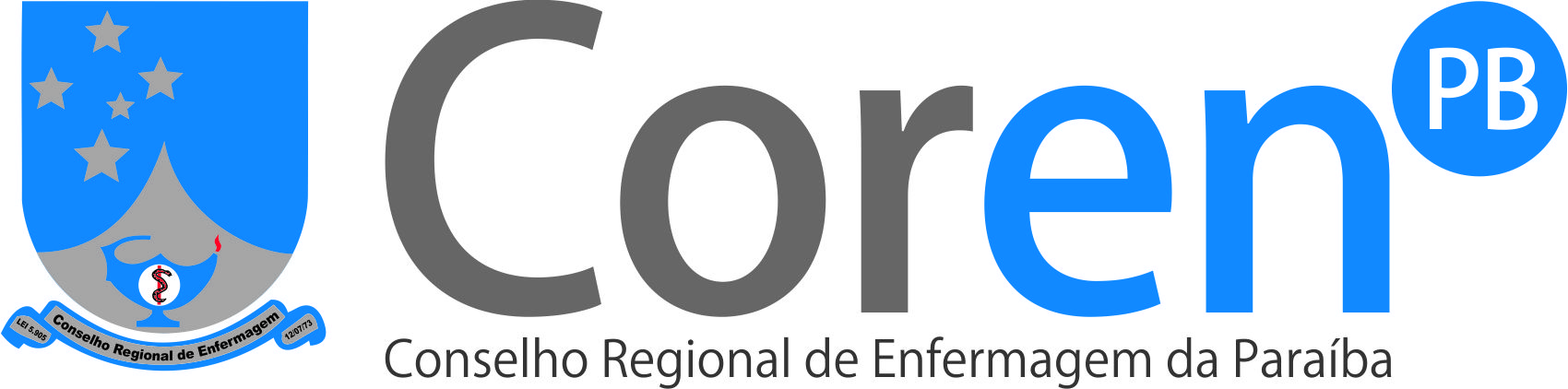 MEDIDAS DE CAUTELA QUE DEVEM SER OBSERVADAS NO PROCEDIMENTO DA INTERDIÇÃO
CARACTERIZAÇÃO DOS REQUISITOS DA INTERDIÇÃO
A EXISTÊNCIA DE PROCESSO ADMINISTRATIVO DE FISCALIZAÇÃO (NOTIFICAÇÕES)
FUNDAMENTAÇÃO DA DECISÃO DE INTERDIÇÃO
SEGUIR O TRÂMITE DA DECISÃO DE INTERDIÇÃO
COMUNICAÇÃO AOS ÓRGÃOS COMPETENTES
PARCERIA COM O MINISTÉRIO PÚBLICO...
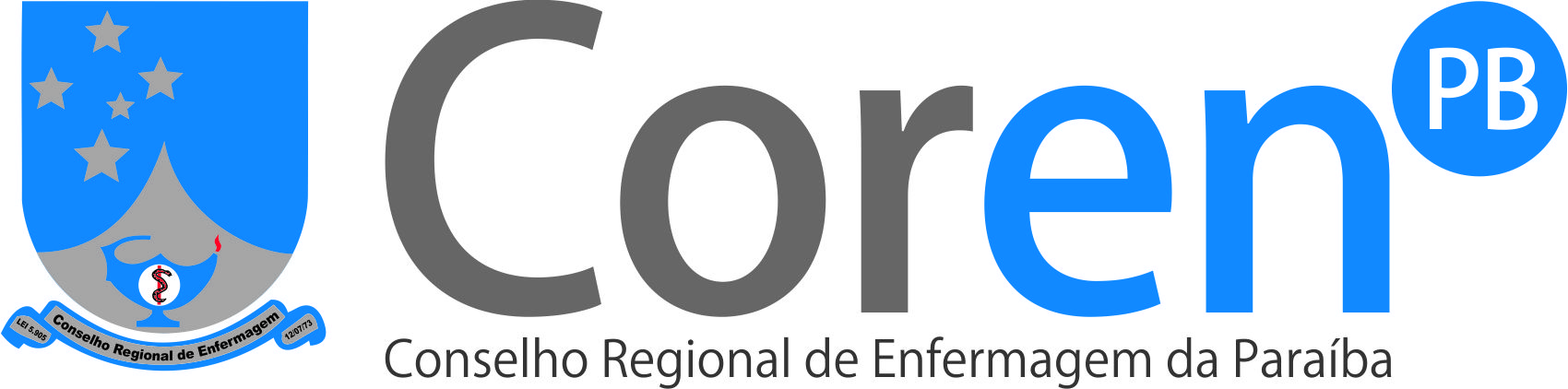 ATENÇÃO!INTERDIÇÃO ÉTICA NÃO É A REGRAINTERDIÇÃO ÉTICA É A EXCEÇÃO
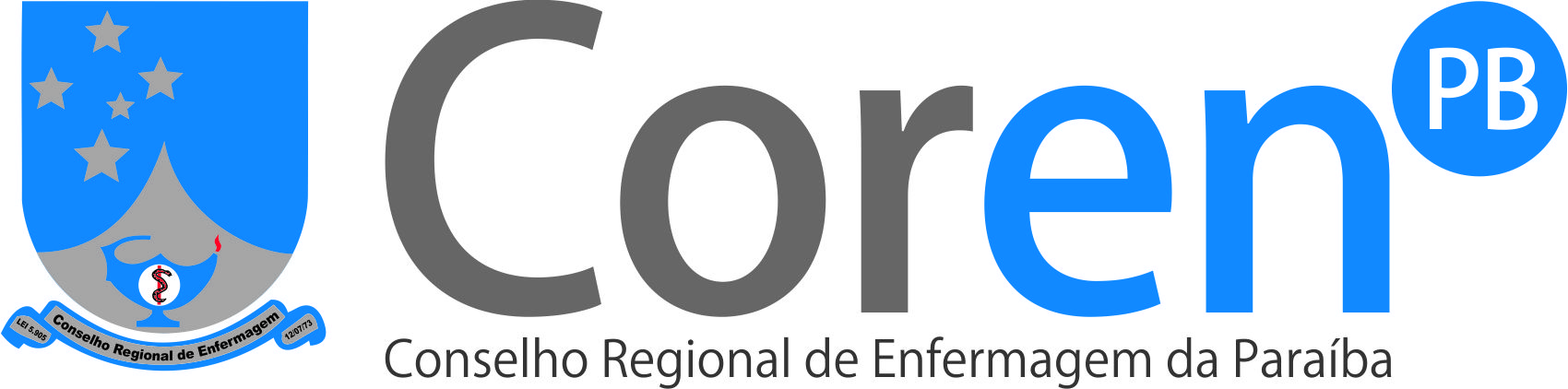 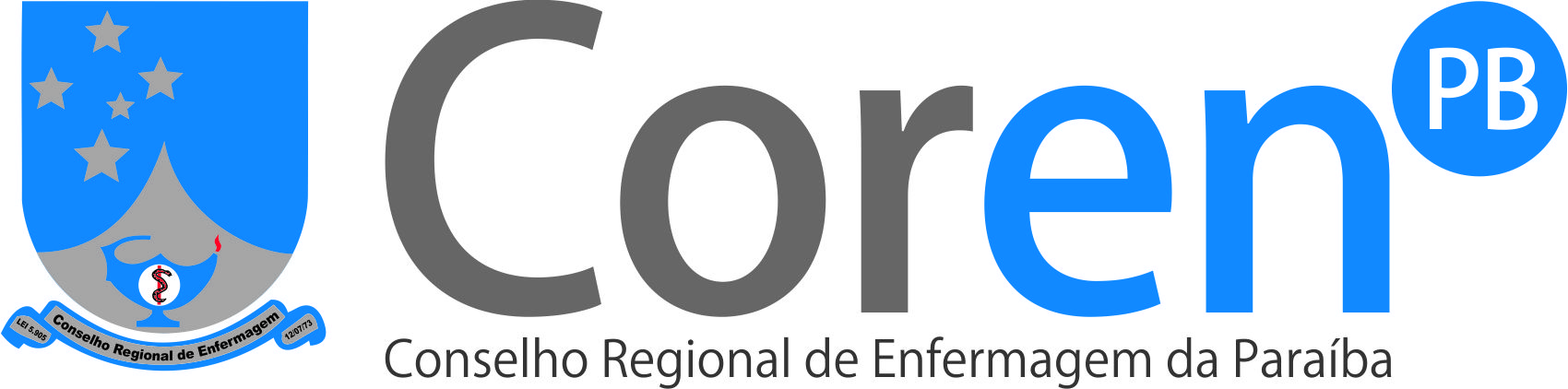 "Garantir o Exercício Legal e Ético da Profissão e Proteger o Cidadão".
Muito obrigado!